Title
Authors

Institution / Affiliations
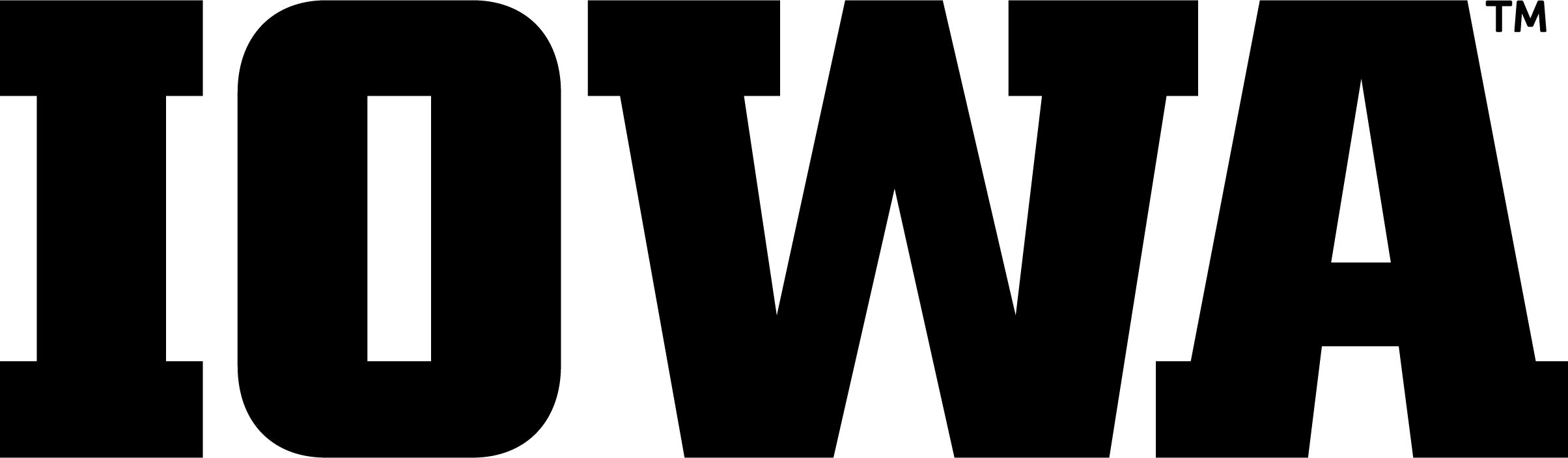 Results
Discussion
Introduction
Text
Text
Conclusions
Text
Methods
Text
Limitations
Text